UNIT 8Planning and Monitoring the Process
By
Mr. C. R. Belavi
Asst. Professor, HSIT, NIDASOSHI
TOPICS IN UNIT 8
Planning and Monitoring the Process, Documenting Analysis and Test: Quality and process, Test and analysis strategies and plans, Risk planning, Monitoring the process, Improving the process, The quality team, Organizing documents, Test strategy document, Analysis and test plan, Test design specifications documents, Test and analysis reports.
Contents
Overview
Quality and Process
Test and Analysis strategies
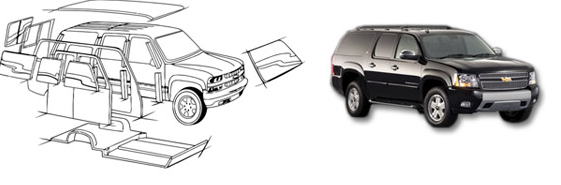 Overview
Any complex process requires planning and monitoring.

• Planning:
– Scheduling activities (what steps? in what order?)
– Allocating resources (who will do it?)
– Devising unambiguous milestones for monitoring
• Monitoring: Judging progress against the plan
– How are we doing?

 A good plan must have visibility :
– Ability to monitor each step, and to make objective
judgments of progress
– Counter wishful thinking and denial
Quality plan
It is one aspect of project planning
It begins at the inception of a project and developed with overall project plan.
It is developed incrementally {beginning from feasibility study, development, delivery}
Plan formulation involve risk analysis
Allocation of responsibility among team members is crucial and difficult part of planning.
Quality and process
A software plan involves many intertwined concerns from schedule to cost to usability and dependability.
Ex: Architectural design involving various testability to review structure and build order.
Cost of detecting and repairing a fault increases as function of time between committing the error and detecting the resultant faults.
• Quality process: Set of activities and responsibilities

– focused primarily on ensuring adequate dependability
– concerned with project schedule or with product usability

• A framework for

– selecting and arranging activities
– considering interactions and trade-offs

• Follows the overall software process in which it is embedded

– Example: waterfall software process ––> “V model”: unit testing
starts with implementation and finishes before integration

– Example: XP and agile methods ––> emphasis on unit testing
and rapid iteration for acceptance testing by customers
Verification Stepsfor Intermediate Artifacts
• Internal consistency checks
– compliance with structuring rules that define “well-formed”
artifacts of that type
– a point of leverage: define syntactic and semantic rules
thoroughly and precisely enough that many common errors
result in detectable violations
• External consistency checks
– consistency with related artifacts
– Often: conformance to a “prior” or “higher-level” specification
• Generation of correctness conjectures
– Correctness conjectures: lay the groundwork for external
consistency checks of other work products
– Often: motivate refinement of the current product
Test and Analysis Strategy
• Lessons of past experience
– an organizational asset built and refined over time

• Body of explicit knowledge
– more valuable than islands of individual competence
– amenable to improvement
– reduces vulnerability to organizational change (e.g.,
loss of key individuals)

• Essential for
– avoiding recurring errors
– maintaining consistency of the process
– increasing development efficiency
Considerations in Fitting a Strategy toan Organization
Structure and size
– example
Distinct quality groups in large organizations, overlapping of roles in smaller organizations• greater reliance on documents in large than small organizations

•  Overall process
– example
Cleanroom requires statistical testing and forbids unit testing
– fits with tight, formal specs and emphasis on reliability
XP prescribes “test first” and pair programming
– fits with fluid specifications and rapid evolution

• Application domain
– example
Safety critical domains may impose particular quality objectives and require documentation for certification (e.g,RTCA/DO-178B standard requires MC/DC coverage
Contents
Cleanroom process Model

SRET

Extreme Programming
Cleanroom process Model
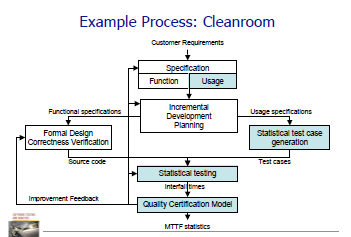 Cleanroom process
Introduced by IBM in the year 1980s.
Cleanroom process involves two teams

1)Development Team.
2)Quality Team.

Five major activities
1)Specification
2)Planning
3)Design and verification
4)Quality certification
5)feedback
SRET
Software reliability engineering test(SRET)
Develop at AT&T in 1990’s
Assumes spiral development process after each coil of the spiral rigorous testing activities is done.
SRET identifies two main types of testing 
1)Development testing 2)Certification testing
 SRET includes seven main steps: Two decision Making and Five core steps : Define necessary reliability, develop operational profile, prepare for testing, Execute test, Interpret failure data.
Extreme Programming
Extreme programming XP
It includes requirement analysis and acceptance testing.
Contents
Test and Analysis Plans

Risk Planning
Test and Analysis Plan
Answer the following questions:
What quality activities will be carried out?
 What are the dependencies among the quality activities and between quality and other development activities?
What resources are needed and how will they be allocated?
How will both the process and the product be monitored?
Main Elements of a Plan
Items and features to be verified
Scope and target of the plan 
Activities and resources
Constraints imposed by resources on activities
Approaches to be followed
Methods and tools
Criteria for evaluating results
(c) 2007 Mauro Pezzè & Michal Young
Ch 20, slide 21
Quality Goals
Expressed as properties satisfied by the product 
must include metrics to be monitored during the project  
example: before entering acceptance testing, the product must pass comprehensive system testing with no critical or severe failures
not all details are available in the early stages of development
Initial plan
based on incomplete information
incrementally refined
Task Schedule
Initially based on
quality strategy 
past experience 
Breaks large tasks into subtasks 
refine as process advances
Includes dependencies
among quality activities
between quality and development activities
Guidelines and objectives: 
schedule activities for steady effort and continuous progress and evaluation without delaying development activities
schedule activities as early as possible
increase process visibility  (how do we know we’re on track?)
Sample Schedule
(c) 2007 Mauro Pezzè & Michal Young
Ch 20, slide 24
[Speaker Notes: The most commmon style of project schedule is the GANTT chart, like this example.  
Simple idea: task breakdown with allocation in time, obeying task dependences. 
Any “vertical slice” of the graph describes level of effort. 

Next slide: we can evaluate the schedule risk in the schedule, and improve it.]
Schedule Risk
critical path = chain of activities that must be completed in sequence and that have maximum overall duration
Schedule critical tasks and tasks that depend on critical tasks as early as possible to
provide schedule slack 
prevent delay in starting critical tasks
critical dependence = task on a critical path scheduled immediately after some other task on the critical path
May occur with tasks outside the quality plan (part of the project plan)
Reduce critical dependences by decomposing tasks on critical path, factoring out subtasks that can be performed earlier
[Speaker Notes: Where are the problems in the schedule? 
A: The risks are where any schedule slippage will ripple through the whole 
project.  We can identify these “critical paths” and rearrange the schedule 
to make it more resilient. 

We must consider the whole project plan, not just the quality plan, to recognize
all the critical dependencies. 

Sometimes the rearrangement requires further task breakdown (factoring) so that 
some subtasks can be moved earlier.]
Reducing the Impact of Critical Paths
Ch 20, slide 26
(c) 2007 Mauro Pezzè & Michal Young
[Speaker Notes: Here (in  a very waterfall-like schedule) we see an example of a critical path that we would like to improve, 
so that we are not so vulnerable to any schedule slippage. 

We can see that designing and executing tests are on the critical path.  Factoring them can improve the schedule.]
Reducing the Impact of Critical Paths
[Speaker Notes: By factoring “design and execute tests” into a test design activity and a test execution activity, 
we can move the design tasks earlier in the schedule, and provide much more schedule flexibility. 

The refactored schedule now has too much effort concentrated in mid-February, so next 
we should level it out a bit ...]
Reducing the Impact of Critical Paths
[Speaker Notes: Here we level the effort out, respecting dependences (drawn here as arrows).

We could do much more by breaking “Analysis and design” and “code and integration” into 
smaller parts, and interspersing test execution as well as test design with the design and 
construction effort.]
Reducing the Impact of Critical Paths
(c) 2007 Mauro Pezzè & Michal Young
Ch 20, slide 29
[Speaker Notes: Here we summarize the overall rescheduling - 
   Critical schedule before refactoring
   Refactoring and scheduling without respect to resources
   Leveling the effort to use limited resources (people)]
Contents
Risk planning
Monitoring the process
Improving the Process
The Quality Team
Risk Planning
Risks cannot be eliminated, but they can be assessed, controlled, and monitored
Generic management risk
personnel
technology
schedule
Quality risk
development
execution
requirements
[Speaker Notes: The schedule rearrangement we just considered was an example of risk planning: 
Making the project less vulnerable to a particular kind of risk 
(the risk that some activities take longer than planned). 

We don’t seek to eliminate risks, because we can’t.  We seek to
  Assess them:  Explicitly consider what the risks are
  Control them: Reduce (but not eliminate) vulnerabilities
  Monitor them: The “visibility” aspect, making sure we are alerted 
      as soon as possible if some of the risks come to pass, so we can
      minimize the cost of dealing with them. 

The most important thing is to invest time and effort in thinking explicitly what
risks a project could be vulnerable to, as specifically as possible.  The most 
dangerous risks by far are those that were never considered in the plan. 

In addition to this “schedule risk”, we need to control vulnerabilty to
several other kinds of risks (elaborated in subsequent slides).]
Personnel
Example Risks
Loss of a staff member
Staff member under-qualified for task
Control Strategies
cross training to avoid over-dependence on individuals
continuous education
identification of skills gaps early in project 
competitive compensation and promotion policies and rewarding work
including training time in project schedule
[Speaker Notes: 20.5 Risk Planning

The most important resource in a software project is people, and the biggest risk 
is losing people.  This risk grows with the length and size of the project.  For large
or long projects, it is very likely that some key people will leave before project completion. 

We may reduce the likelihood of people leaving by making the job as attractive as possible
(and this requires much more than a good salary --- the work must be rewarding!).  Since 
we cannot make this risk very small, most of the control strategies involve making it easier 
to recover when someone does leave.  

Note that all of the control strategies have costs.  We must balance the 
potential cost of risks with the cost of risk control.  (It is much more common 
to invest too little in risk control than to invest too much.)]
Technology
Example Risks
High fault rate due to unfamiliar COTS component interface
Test and analysis automation tools do not meet expectations
Control Strategies
Anticipate and schedule extra time for testing unfamiliar interfaces.
Invest training time for COTS components and for training with new tools
Monitor, document, and publicize common errors and correct idioms.
Introduce new tools in lower-risk pilot projects or prototyping exercises
[Speaker Notes: While technology risks are typically smaller than personnel risks, it is not
uncommon for a project to run into problems, especially with
commercial off-the-shelf (COTS) components that do not work or 
integrate as well as anticipated.  Early evaluation of COTS components 
is therefore an important part of a good quality plan.  

Similar considerations apply to adoption of new test and 
analysis tools --- we must anticipate and make contingency
plans for them not working as expected and desired. 
apply to new tools for auutom]
Schedule
Example Risks
Inadequate unit testing leads to unanticipated expense and delays in integration testing
Difficulty of scheduling meetings makes inspection a bottleneck in development
Control Strategies
Track and reward quality unit testing as evidenced by low fault densities in integration
Set aside times in a weekly schedule in which inspections take precedence over other meetings and work
Try distributed and asynchronous inspection techniques, with a lower frequency of face-to-face inspection meetings
[Speaker Notes: These are just two examples of schedule risks and potential control strategies. 
We have already discussed the generic strategy of refactoring tasks on 
critical paths to reduce vulnerability to schedule slippage rippling through the whole 
project.  
Other schedule risks specific to quality activities  can be anticipated primarily from experience with similar projects earlier.]
Development
Example Risks 
Poor quality software delivered to testing group 
Inadequate unit test and analysis before committing to the code base
Control Strategies
Provide early warning and feedback
Schedule inspection of design, code and test suites
Connect development and inspection to the reward system
Increase training through inspection
Require coverage or other criteria at unit test level
Test Execution
Example Risks 
Execution costs higher than planned
Scarce resources available for testing
Control Strategies
Minimize parts that require full system to be executed
Inspect architecture to assess and improve testability
Increase intermediate feedback
Invest in scaffolding
Requirements
Example Risk
High assurance critical requirements increase expense and uncertainty
Control Strategies
Compare planned testing effort with former projects with similar criticality level to avoid underestimating testing effort
Balance test and analysis
Isolate critical parts, concerns and properties
Contingency Plan
Part of the initial plan
What could go wrong? How will we know, and how will we recover?  
Evolves with the plan
Derives from risk analysis
Essential to consider risks explicitly and in detail
Defines actions in response to bad news
Plan B at the ready (the sooner, the better)
[Speaker Notes: Everything hinges on making an explicit, realistic consideration of project risks from the beginning. 
(This seems to be a particularly difficult thing for students to do or appreciate.)]
First release
Second release
Evolution of the Plan
Preliminary plan
Final plan
…
Emergency plan
Process Monitoring
Identify deviations from the quality plan as early as possible and take corrective action
Depends on a plan that is 
realistic
well organized
sufficiently detailed with clear, unambiguous milestones and criteria
A process is visible to the extent that it can be effectively monitored
Evaluate Aggregated Data by Analogy
faults
Builds
[Speaker Notes: How can we identify deviations from the quality plan with respect to effectiveness and quality, and not 
just schedule of tasks?  Our best tool is often analogy:  Gather data and compare it to data from previous projects. 

In typical projects, the total number of open faults rises during early stages of construction and then falls as the product nears readiness;
Severe and critical faults display this pattern more strongly than less critical faults.  
Comparing fault data on the current project to the history of similar projects (preferably for the same organization, and as 
similar as possible) provides a rough guide to progress.  Large deviations from historical patterns should be explained.
If we don’t see the predicted rise in the number of detected faults early in the project, we need to learn whether it is 
because of unusually high quality or unusually poor test and analysis.  If we don’t see severe and criitical paths decreasing, 
is it because development is still unstable, introducing new faults with changes?  

Analysis by analogy (comparison to history) is far from perfect, but it is often the best tool available for 
recognizing problems before they become critical.]
Orthogonal Defect Classification (ODC)
Accurate classification schema 
for very large projects 
to distill an unmanageable amount of detailed information
Two main steps
Fault classification
when faults are detected
when faults are fixed 
Fault analysis
[Speaker Notes: We already looked at analysis of overall trends (the curves showing number of critical, severe, and moderate
faults known over time).  For process improvement we need to break the faults down further, classifying them 
so that we can find ways to either prevent or detect them more efficiently.   ODC is one way to do this, 
especially for large projects with a large amount of raw data (e.g., a large number of bug reports in a 
bug tracking database).]
ODC Fault Classification
When faults are detected
activity executed when the fault is revealed
trigger that exposed the fault
impact of the fault on the customer

When faults are fixed 
Target: entity fixed to remove the fault
Type: type of the fault
Source:  origin of the faulty modules (in-house, library, imported, outsourced)
Age of the faulty element (new, old, rewritten, re-fixed code)
ODC activities and  triggers
Review and Code Inspection
Design Conformance:
Logic/Flow 
Backward Compatibility
Internal Document
Lateral Compatibility
Concurrency
Language Dependency
Side Effects
Rare Situation
Structural (White Box) Test
Simple Path
Complex Path
Functional (Black box) Test
Coverage
Variation
Sequencing
Interaction
System Test
Workload/Stress
Recovery/Exception
Startup/Restart
Hardware Configuration
Software Configuration
Blocked Test
ODC impact
Installability
Integrity/Security
Performance
Maintenance
Serviceability
Migration
Documentation
Usability
Standards
Reliability
Accessibility
Capability
Requirements
ODC Fault Analysis		(example 1/4)
Distribution of fault types versus activities 
Different quality activities target different classes of faults
example: 
algorithmic faults are targeted primarily by unit testing. 
a high proportion of faults detected by unit testing should belong to this class  
proportion of algorithmic faults found during unit testing
unusually small 
larger than normal 
 unit tests may not have been well designed
proportion of algorithmic faults found during unit testing unusually large 
 integration testing may not focused strongly enough on interface faults
[Speaker Notes: In this example (spread over 4 slides), we consider analyses of 
  *  (1) when each kind of fault is being detected (fault types versus activities)
  *  (2) what kind of test or use case triggered detection
  *  (3) how long faults remain in code before detection
  *  (4) trends in the kinds of faults being detected 
Each of these can suggest problems (and opportunities for improvement) in test and analysis]
Algorithmic Faults
Missing initialization
 Branching errors (too soon, too late)
• Missing test for nil
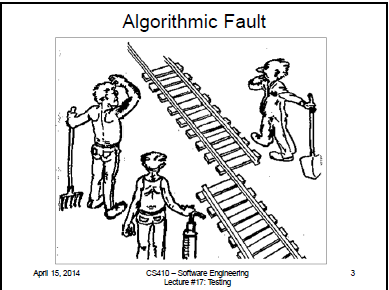 ODC Fault Analysis		(example 2/4)
Distribution of triggers over time during field test
Faults corresponding to simple usage should arise early during field test, while faults corresponding to complex usage should arise late. 
The rate of disclosure of new faults should asymptotically decrease
Unexpected distributions of triggers over time may indicate poor system or acceptance test
Triggers that correspond to simple usage reveal many faults late in acceptance testing
 The sample may not be representative of the user population
Continuously growing faults during acceptance test
 System testing may have failed
ODC Fault Analysis		(example 3/4)
Age distribution over target code
Most faults should be located in new and rewritten code
The proportion of faults in new and rewritten code with respect to base and re-fixed code should gradually increase
Different patterns
may indicate holes in the fault tracking and removal process
may indicate  inadequate test and analysis that failed in revealing faults early
Example
increase of faults located in base code after porting 
 may indicate inadequate tests for portability
ODC Fault Analysis		(example 4/4)
Distribution of fault classes over time
The proportion of missing code faults should gradually decrease
The percentage of extraneous faults may slowly increase, because missing functionality should be revealed with use
increasing number of missing faults 
 may be a symptom of instability of the product
sudden sharp increase in extraneous faults 
 may indicate maintenance problems
Improving the Process
Many classes of faults that occur frequently are rooted in process and development flaws
examples
Shallow architectural design that does not take into account resource allocation can lead to resource allocation faults 
Lack of experience with the development environment, which leads to misunderstandings between analysts and programmers on rare and exceptional cases, can result in faults in exception handling.  
The occurrence of many such faults can be reduced by modifying the process and environment
examples
Resource allocation faults resulting from shallow architectural design can be reduced by introducing specific inspection tasks
Faults attributable to inexperience with the development environment can be reduced with focused training
[Speaker Notes: 20.7 Improving the Process]
Improving Current and Next Processes
Identifying weak aspects of a process can be difficult
Analysis of the fault history can help software engineers build a feedback mechanism to track relevant faults to their root causes
Sometimes information can be fed back directly into the current product development
More often it helps software engineers improve the development of future products
Root cause analysis (RCA)
Technique for identifying and eliminating process faults
First developed in the nuclear power industry; used in many fields. 
Four main steps 
What are the faults?
When did faults occur? When, and when were they found? 
Why did faults occur?
How could faults be prevented?
What are the faults?
Identify a class of  important faults
Faults are categorized by 
severity = impact of the fault on the product
Kind
No fixed set of categories; Categories evolve and adapt
Goal:
Identify the few most important classes of faults and remove their causes
Differs from ODC:  Not trying to compare trends for different classes of faults, but rather focusing on a few important classes
Fault Severity
Pareto Distribution (80/20)
Pareto rule (80/20) 
in many populations, a few (20%) are vital  and many (80%) are trivial
Fault analysis
20% of the code is responsible for 80% of the faults
Faults tend to accumulate in a few modules
identifying potentially faulty modules can improve the cost effectiveness of fault detection
Some classes of faults predominate
removing the causes of a predominant class of faults can have a major impact on the quality of the process and of the resulting product
[Speaker Notes: SIDEBAR

The pareto rule and variants (e.g., Zipf’s law) appear in many contexts. It’s good news for process improvement: 
We can accomplish a lot if we focus on a few important issues.  We can also waste a lot of effort if we focus
on the wrong issues, so it’s important to prioritize based on data rather than hunches.]
Why did faults occur?
Core RCA step
trace representative faults back to causes
objective of identifying a “root” cause
Iterative analysis 
explain the error that led to the fault
explain the cause of that error
explain the cause of that cause
...
Rule of thumb
“ask why six times”
[Speaker Notes: There is nothing magic about “six”.  The point is to keep pushing back until we find the best opportunity for improvement, 
whether that be more effective detection of some kinds of faults or practices that prevent those faults from occurring in 
the first place.]
Example of fault tracing
Tracing the causes of faults requires  experience, judgment, and knowledge of the development process 
example
most significant class of faults  = memory leaks
cause = forgetting to release memory in exception handlers
cause = lack of information: “Programmers can't easily determine what needs to be cleaned up in exception handlers”
cause = design error: “The resource management scheme assumes normal flow of control”
root problem = early design problem: “Exceptional conditions were an afterthought dealt with late in design”
[Speaker Notes: Root cause analysis is as likely to lead us to improved development processes as it is to suggest 
better fault detection methods.  In this example, we could have just designed better ways of 
detecting memory leaks, but we will get much better improvements (and not limited to memory leaks) 
if we recognize the root problem of not considering exceptional conditions at the appropriate point 
in system design.  

Note that, in process improvement, we really must consider test and analysis together with other 
facets of software development.]
How could faults be prevented?
Many approaches depending on fault and process:
From lightweight process changes
example
adding consideration of exceptional conditions to a design inspection checklist
To heavyweight changes:
example
making explicit consideration of exceptional conditions a part of all requirements analysis and design steps

Goal is not perfection, but cost-effective improvement
The Quality Team
The quality plan must assign roles and responsibilities to people
assignment of responsibility occurs at 
strategic level 
test and analysis strategy
structure of the organization
external requirements (e.g., certification agency)
tactical level
test and analysis plan
[Speaker Notes: 20.8 The Quality team]
Roles and Responsibilities at Tactical Level
balance level of effort across time 
manage personal interactions
ensure sufficient accountability that quality tasks are not easily overlooked
encourage objective judgment of quality 
prevent it from being subverted by schedule pressure
foster shared commitment to quality among all team members
develop and communicate shared knowledge and values regarding quality
Alternatives in Team Structure
Conflicting pressures on choice of structure
example
autonomy to ensure objective assessment
cooperation to meet overall project objectives
Different structures of roles and responsibilities
same individuals play roles of developer and tester
most testing responsibility assigned to a distinct group
some responsibility assigned to a distinct organization 
Distinguish
oversight and accountability for approving a task 
responsibility for actually performing a task
[Speaker Notes: There is not a single “right” way to structure the quality team, because
of tension between conflicting design pressures (e.g., the need for objectivity 
being a pressure for autonomy in conflict with the need for cooperation). 

The degree to which developer and tester roles are separated or merged is a key 
organizational design choice, ranging from complete merging (as in XP, where 
every developer is also a tester) to complete organizational separation (as when 
an outside organization is contracted for independent verification and validation (IV&V)).

In considering these choices, it is often useful to distinguish between oversight 
responsibility and responsibility for carrying out a task.  For example, if we give developers
responsibility for devising and executing unit tests, we can still have a separate monitoring
responsibility (whether peer review, manager review, or review by a separate team) 
to approve adequate unit testing.  Conversely, if we employ another organization for 
IV&V, we will need an internal person assigned to oversee the IV&V effort.]
Roles and responsibilitiespros and cons
Same individuals play roles of developer and tester
potential conflict between roles
example
a developer responsible for delivering a unit on schedule 
responsible for integration testing that could reveal faults that delay delivery
requires countermeasures to control risks from  conflict
Roles assigned to different individuals
Potential conflict between individuals 
example
developer and a tester who do not share motivation to deliver a quality product on schedule
requires countermeasures to control risks from conflict
[Speaker Notes: This elaborates on the primary example of conflicting pressures from the previous slide.  

It may be a good opportunity for class discussion:  
   What counter-measures can you think of?  
  Is one of the two conflicts easier to deal with than the other? 

Many approaches are possible.  We don’t know of any that are perfect. 

An example approach:  In development groups at Microsoft, developers and testers are distinct
   but paired as “buddies”, 
   achieving a rough balance between cooperation and independence.]
Independent Testing Team
Minimize risks of conflict between roles played by the same individual
Example
project manager with schedule pressures cannot 
bypass quality activities or standards
reallocate people from testing to development
postpone quality activities until too late in the project
Increases risk of conflict between goals of the independent quality team and the developers
Plan 
should include checks to ensure completion of quality activities 
Example
developers perform module testing
independent quality team performs integration and system testing 
quality team should check completeness of module tests
[Speaker Notes: One approach is to have a testing team distinct from the development team.  This has some advantages (minimizing role conflict for individuals),
but increases risk of conflict between quality team and development team. 

Considering the distinction between oversight and carrying out a task, it is possible for the independent testing team to
have oversight responsibility for some tasks (e.g., module testing) that is performed by the development team.

The project plan includes checks (process visibility) for satisfactory completion of quality activities.]
Managing Communication
Testing and development teams must share the goal of shipping a high-quality product on schedule
testing team
must not be perceived as relieving developers from responsibility for quality
should not be completely oblivious to schedule pressure
Independent quality teams require a mature development process 
Test designers must
work on sufficiently precise specifications 
execute tests in a controllable test environment
Versions and configurations must be well defined
Failures and faults must be suitably tracked and monitored across versions
[Speaker Notes: If there is a quality team distinct from the development team, 
communication and cooperation between teams must be 
carefully managed.  This separation is only likely to work when 
there is a mature development process that includes developing 
sufficiently precise specifications.]
Testing within XP
Full integration of quality activities with development
Minimize communication and coordination overhead 
Developers take full responsibility for the quality of their work
Technology and application expertise for quality tasks match expertise available for development tasks
Plan
check that quality activities and objective assessment are not easily tossed aside as deadlines loom 
example
XP “test first” together with pair programming guard against some of the inherent risks of mixing roles
[Speaker Notes: XP is the other end of the spectrum from a separate team responsible for testing.  
Whatever you think of XP as a whole, “test first” and pair programming 
are interesting examples of devising counter-measures 
 to potential conflicts between roles of an individual.]
Outsourcing Test and Analysis
(Wrong) motivation 
testing is less technically demanding than development and can be carried out by lower-paid and lower-skilled individuals
Why wrong
confuses test execution (straightforward) with analysis and test design (as demanding as design and programming)
A better motivation 
to maximize independence 
and possibly reduce cost as (only) a secondary effect
The plan must define
milestones and delivery for outsourced activities
checks on the quality of delivery in both directions
Documenting Analysis and Test
Learning objectives
Understand the purposes and importance of documentation
Identify some key quality documents and their relations
Understand the structure and content of key quality documents
Appreciate needs and opportunities for automatically generating and managing documentation
Why Produce Quality Documentation?
Monitor and assess the process
For internal use  (process visibility)
For external authorities (certification, auditing)
Improve the process
Maintain a body of knowledge reused across projects
Summarize and present data for process improvement
Increase reusability of test suites and other artifacts within and across projects
Major categories of documents
Planning documents
describe the organization of the quality process
include organization strategies and project plans 
Specification documents
describe test suites and test cases
(as well as artifacts for other quality tasks)
test design specifications, test case specification, checklists, analysis procedure specifications
Reporting documents
Details and summary of analysis and test results
[Speaker Notes: Strategies and plans: cf chapter 20
	A strategy document describes organization-wide quality strategies across multiple projects
	A plan is specific to a single project, and is typically an instantiation and specialization of the strategy]
Metadata
Documents should include metadata to facilitate management
Approval: persons responsible for the document 
History of the document
Table of Contents
Summary: relevance and possible uses of the document
Goals: purpose of the document– Who should read it, and why?
Required documents and references: reference to documents and artifacts needed for understanding and exploiting this document
Glossary: technical terms used in the document
Metadata example:  Chipmunk Document Template 
Document Title 
Approvals 
	 issued by 		 	name 	signature 	date
________________________________________________________
 
	approved by 	 	name 	signature 	date 
________________________________________________________
	distribution status 	 	(internal use only, restricted, ...)
________________________________________________________
 	distribution list 	     (people to whom the document must be sent) 
________________________________________________________
History
	version 		 	description 
________________________________________________________
				
________________________________________________________
				
________________________________________________________
				
________________________________________________________

	.....
Metadata may be provided or managed by tools. For example, version control system may maintain version history.
Ch 24, slide 73
(c) 2007 Mauro Pezzè & Michal Young
[Speaker Notes: Example of document structure (part I)

You may prefer to display ChipmunkDocumentTemplate.pdf]
Chipmunk Document Template (continued)
....
Table of Contents 
	List of sections 
Summary 
	Summarize the contents of the document. The summary should clearly explain the relevance of the document to its possible uses.
Goals of the document 
	Describe the purpose of this document: Who should read it, and why?
Required documents and references 
	Provide a reference to other documents and artifacts needed for understanding and exploiting this document. Provide a rationale for the provided references.
Glossary 
	Provide a glossary of terms required to understand this document.
Section 1 
. . . 
Section N
. . .
[Speaker Notes: Example of document structure (part II)

(also in ChipmunkDocumentTemplate.pdf)]
Naming conventions
Naming conventions help people identify documents quickly
A typical standard for document names include keywords indicating 
general scope of the document (project and part)
kind of document (for example, test plan)
specific document identity 
version
Sample naming standard
Project or product (e.g., W for “web presence”)
Sub-project (e.g., “Business logic”)
Item type
Identifier
Version
W
B
XX
–
YY
.ZZ
example:
W
B
12
–
22
.04
Might specify version 4 of document 12-22 (quality monitoring procedures for third-party software components) of web presence project, business logic subsystem.
[Speaker Notes: You may prefer to display ChipmunkNamingConventions.pdf]
Analysis and test strategy
Strategy document describes quality guidelines for sets of projects(usually for an entire company or organization)
Varies among organizations
Few key elements: common quality requirements across products
May depend on business conditions - examples
safety-critical software producer may need to satisfy minimum dependability requirements defined by a certification authority
embedded software department may need to ensure portability across product lines
Sets out requirements on other quality documents
[Speaker Notes: A strategy document describes strategy that spans multiple projects in an organization. 
We can view it is a template for project documents, or as a requirement statement for the documents to be produced in each project. 
(In practice it is likely to be some of each.)]
Analysis and Test Plan
Standardized structure  see next slide
Overall quality plan comprises several individual plans
Each individual plan indicates the items to be verified through analysis or testing
Example: documents to be inspected, code to be analyzed or tested, ...
May refer to the whole system or part of it
Example: subsystem or a set of units
May not address all aspects of quality activities
Should indicate features to be verified and excluded
Example: for a GUI– might deal only with functional properties and not with usability (if a distinct team handles usability testing)
Indication of excluded features is important
omitted testing is a major cause of failure in large projects
[Speaker Notes: Note on what is excluded: 
    Some verification and validation activities may be the responsibility of another part of 
    the organization.   For example, in larger organizations, there may be a specialized 
    usability testing group, and a clear separation between verifying the GUI (does it do 
    what the spec says?) and validating usability (if it did what the spec said, would it be 
   meet usability goals?).   Indicating this explicitly helps with checking whether in fact all
    aspects of quality have been assigned to some part of the organization.  What we
    must avoid is a situation where each group things another has responsibility 
    for some aspect, and no group takes care of it.]
Standard Organization of a Plan
Analysis and test items: items to be tested or analyzed
Features to be tested: features considered in the plan
Approach: overall analysis and test approach
Pass/Fail criteria: Rules that determine the status of an artifact
Suspension and resumption criteria: Conditions to trigger suspension of test and analysis activities 
Risks and contingencies: Risks foreseen and contingency plans
Deliverables: artifacts and documents that must be produced
Task and schedule: description of analysis and test tasks(usually includes GANTT and PERT diagrams)
Staff and responsibilities
Environmental needs: Hardware and software
[Speaker Notes: You may prefer to display StandardPlan.pdf]
Test Design Specification Documents
Same purpose as other software design documentation:
Guiding further development 
Preparing for maintenance
Test design specification documents:
describe complete test suites
may be divided into 
unit, integration, system, acceptance suites (organize by granularity)
functional, structural, performance suites (organized by objectives)
...
include all the information needed for 
initial selection of test cases 
maintenance of the test suite over time
identify features to be verified (cross-reference to specification or design document
include description of testing procedure and pass/fail criteria (references to scaffolding and oracles)
includes (logically) a list of test cases
[Speaker Notes: To “logically include” a list of test cases will typically mean “linked to”.  
A test design specification may be produced first, before the test cases exist,
but  they are linked together as test cases are produced.  That is, one should be 
able to navigate from test design specification to test cases, or from test cases to 
test design specification, although they may be distinct documents.  

You may wish to display ChipmunkTestDesignSpecification.pdf]
Test case specification document
Complete test design for individual test case
Defines
test inputs
required environmental conditions 
procedures for test execution
expected outputs
Indicates 
item to be tested (reference to design document)
Describes dependence on execution of other test cases
Is labeled with a unique identifier
[Speaker Notes: You may wish to display ChipmunkTestCaseSpecificationpdf.pdf]
Test and Analysis Reports
Report test and analysis results 
Serve 
Developers 
identify open faults 
schedule fixes and revisions
Test designers
assess and refine their approach see chapter 20
Prioritized list of open faults: the core of the fault handling and repair procedure
Failure reports must be 
consolidated and categorized to manage repair effort systematically
prioritized to properly allocate effort and handle all faults
Summary reports and detailed logs
Summary reports track progress and status
may be simple confirmation that build-and-test cycle ran successfully
may provide information to guide attention to trouble spots
Include summary tables with
executed test suites
number of failures
breakdown of failures into 
repeated from prior test execution, 
new failures
test cases that previously failed but now execute correctly
May be prescribed by a certifying authority
Isn’t this a lot of work?
Yes, but
Everything produced by hand is actually used
Always know the purpose of a document. Never expend effort on documents that are not used. 
Parts can be automated
Humans make and explain decisions. Let machines do the rest.
Designing effective quality documentation
Work backward from use, to output, to inputs
and consider characteristics of organization and project
Capture decisions and rationale at cheapest, easiest point and  avoid repetition
Summary
Mature software processes include documentation standards for all activities, including test and analysis
Documentation can be inspected to 
verify progress against schedule and quality goals
identify problems
Documentation supports process visibility, monitoring, and standardization